Crystal Springs Mill - Chickamauga, GA
Crystal Springs Mill - Chickamauga, GA
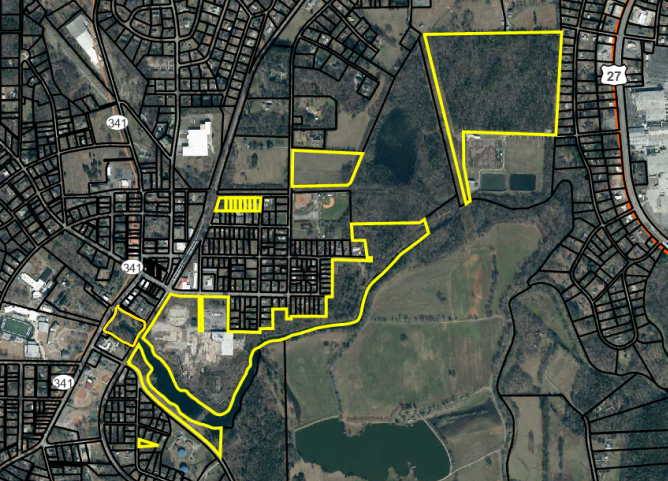 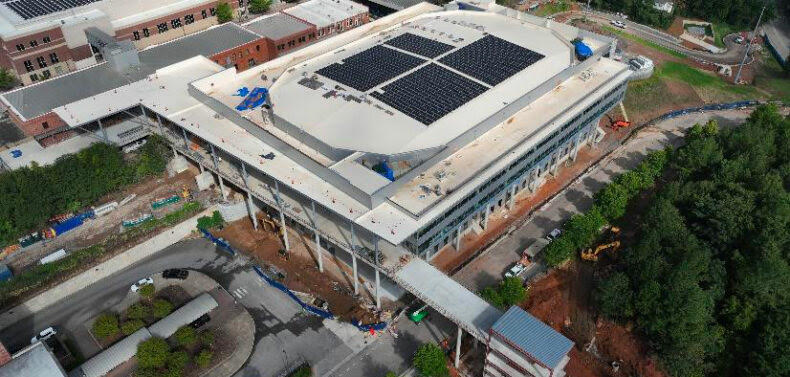 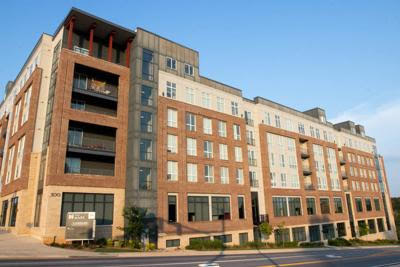 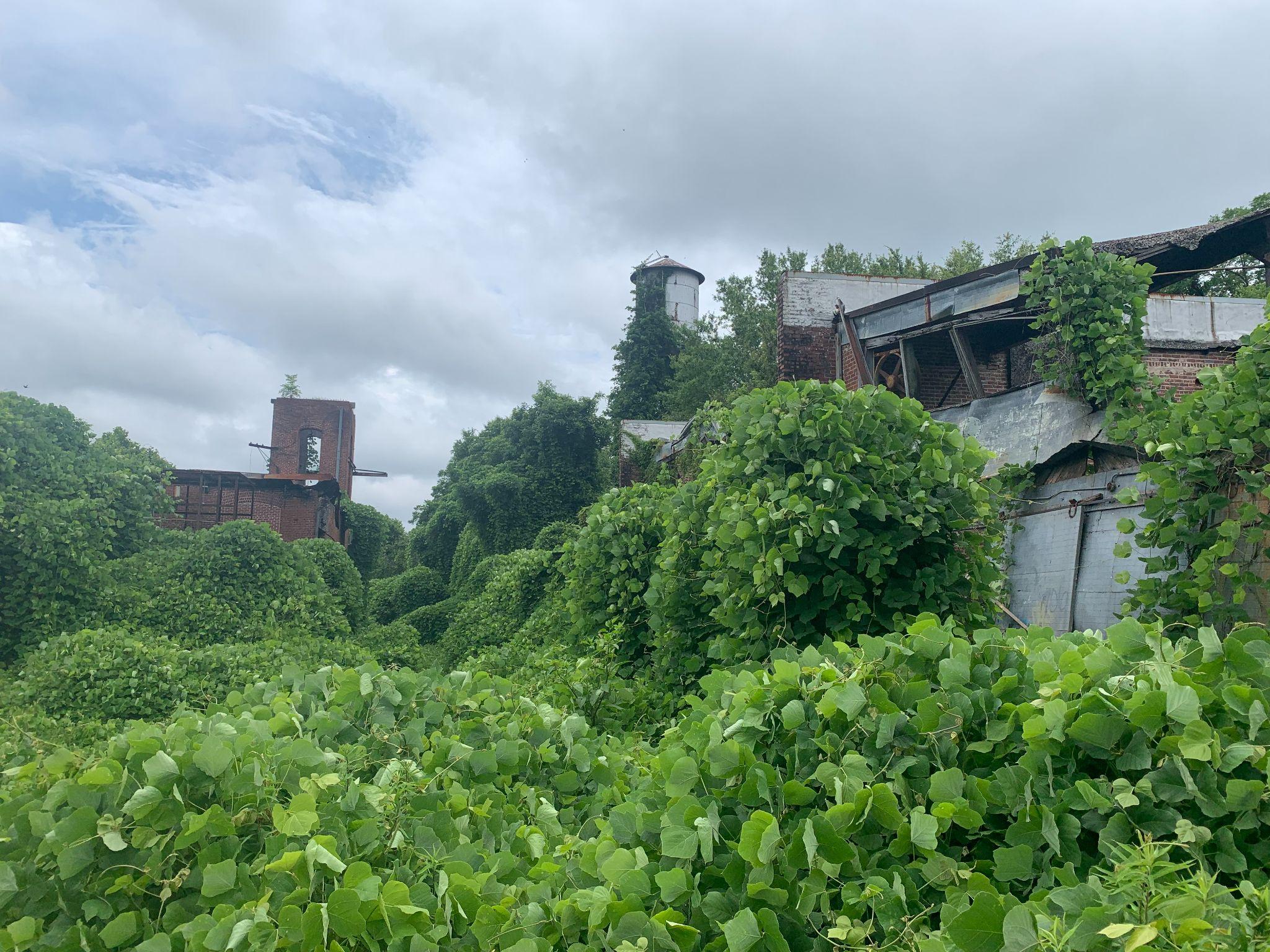 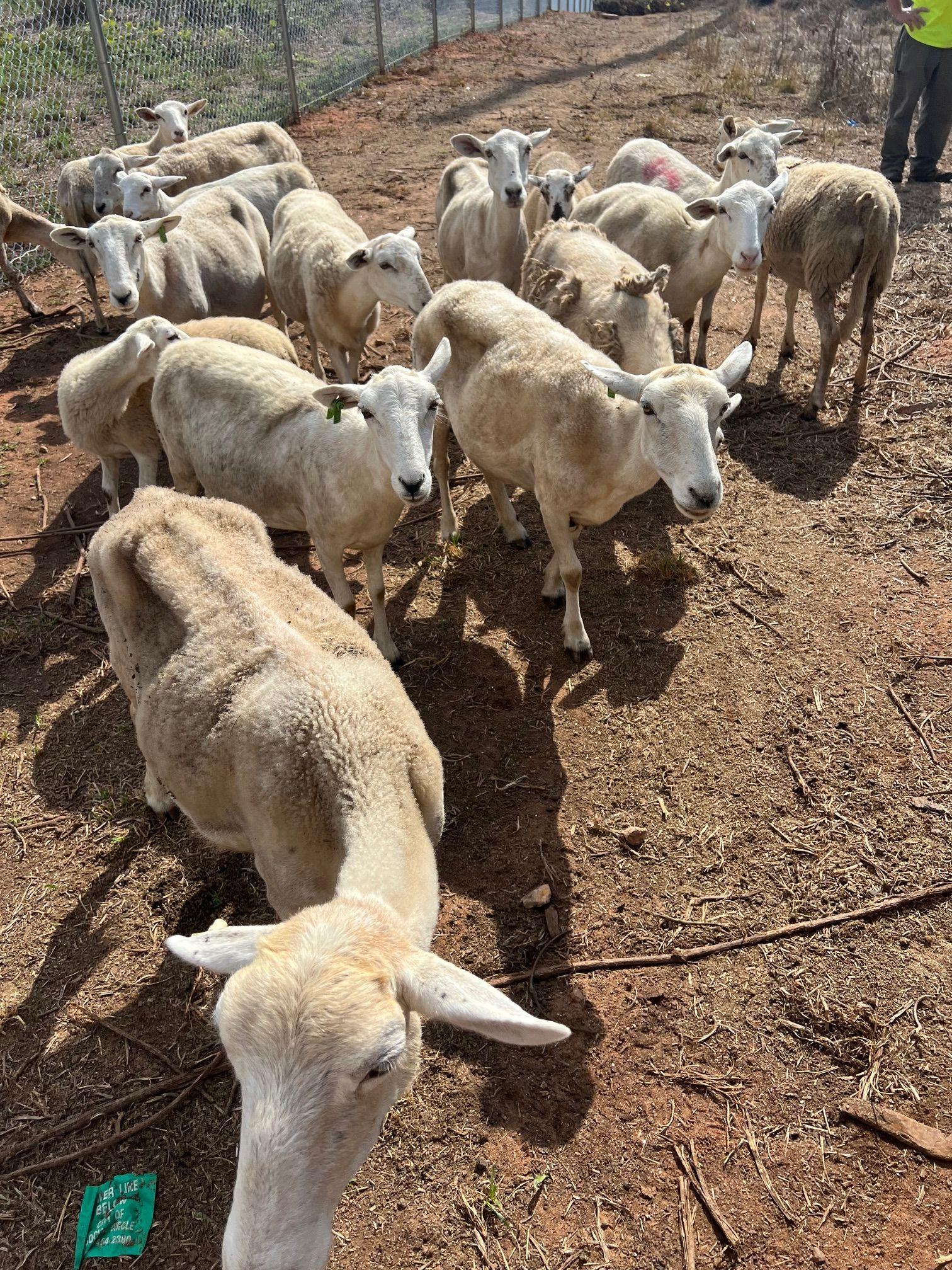 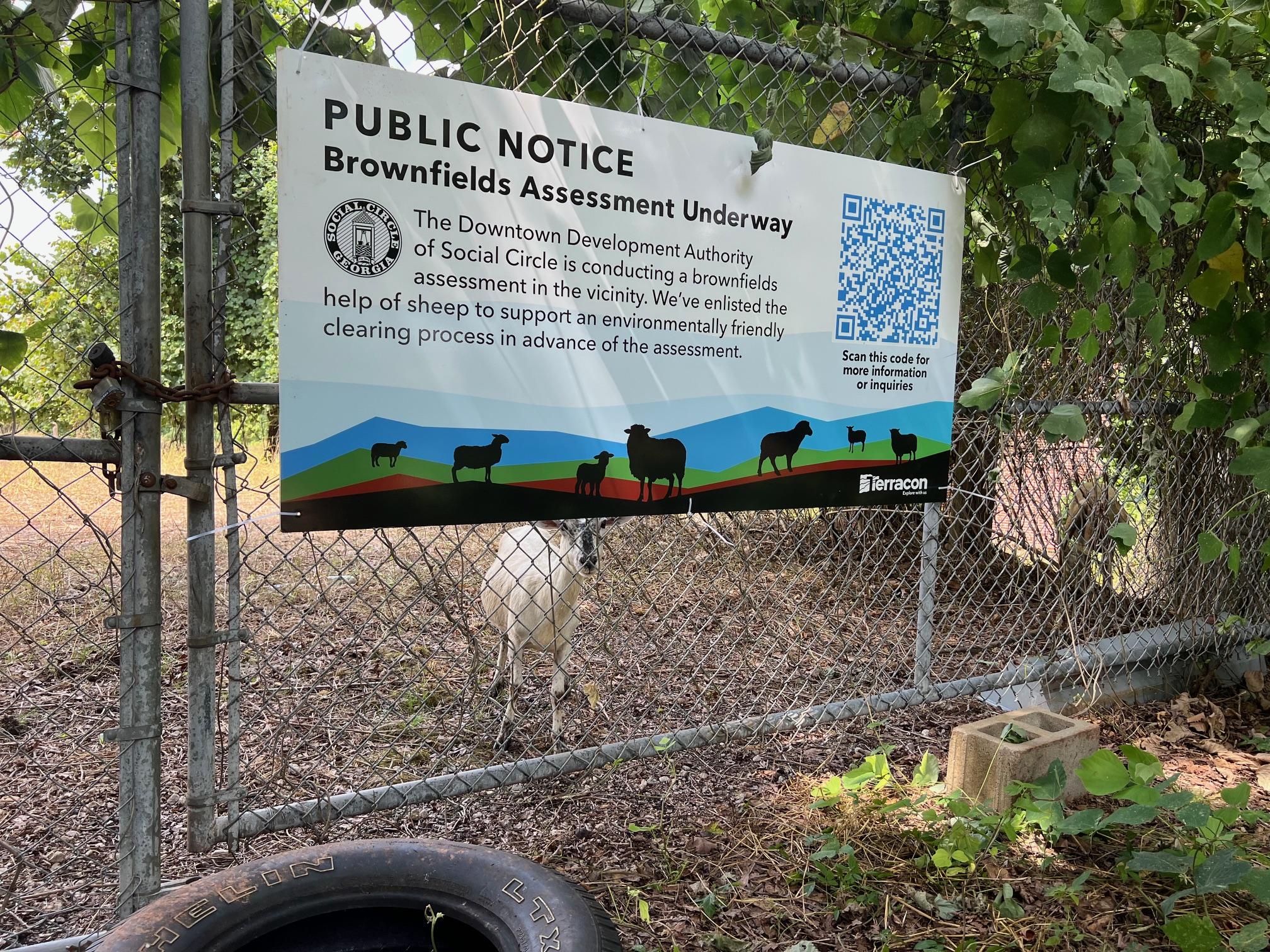